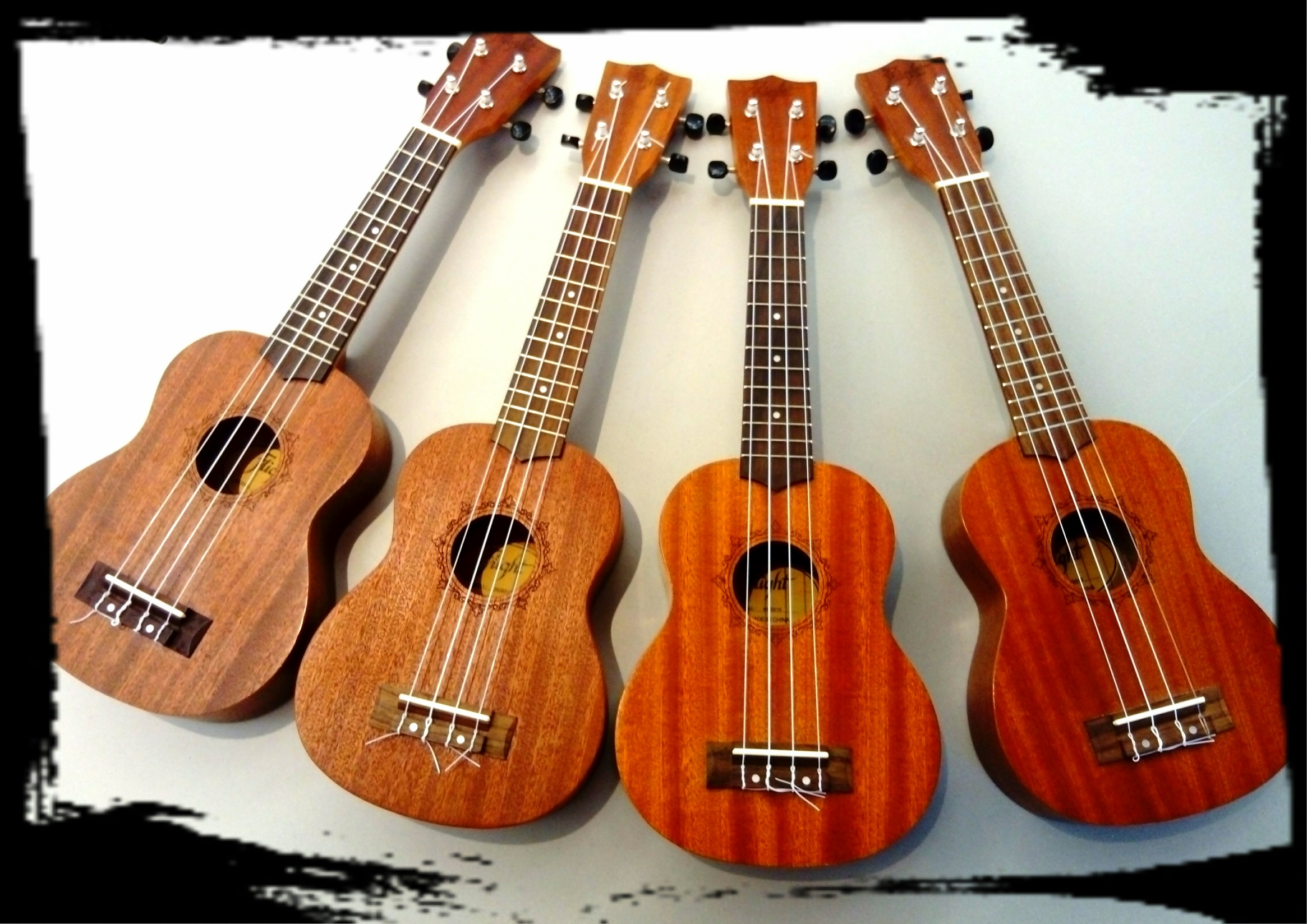 Sokerina pohjalla ukulele
Soitonoppaat ja Rockway -soitonopetuspalvelut
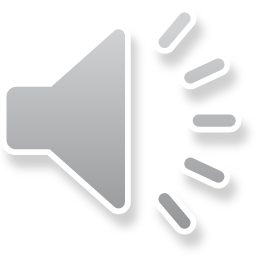 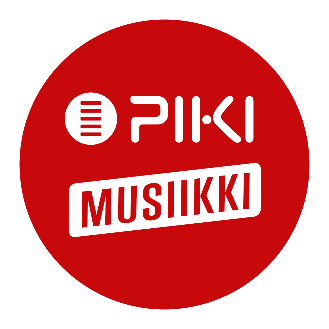 Jake Shimabukuro: Gentlemandolin
Mihin soitonoppaita tarvitaan?
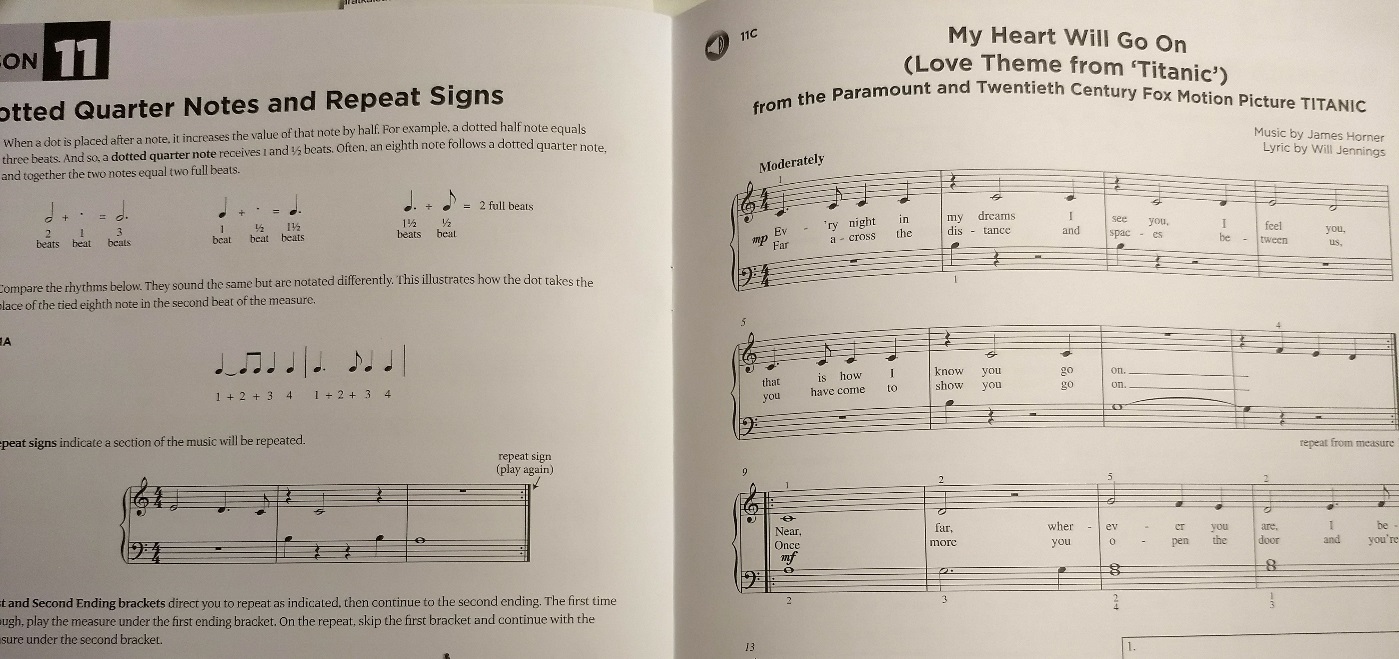 Soitonopas on nuotti (tai muu aineisto kuten dvd) joka sisältää soitettavien kappaleiden lisäksi harjoittelua tukevia ohjeita, esimerkiksi soittotekniikkaa tai musiikin teoriaa. Opettaja voi käyttää sitä soitonopetuksessa, mutta monet soitonoppaat soveltuvat parhaiten itseopiskeluun.
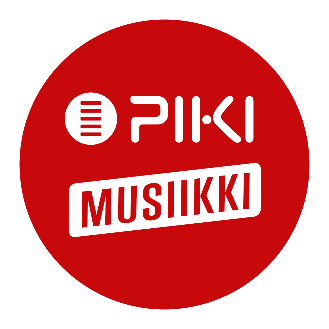 Katsaus vuoden 2018 julkaisuihin
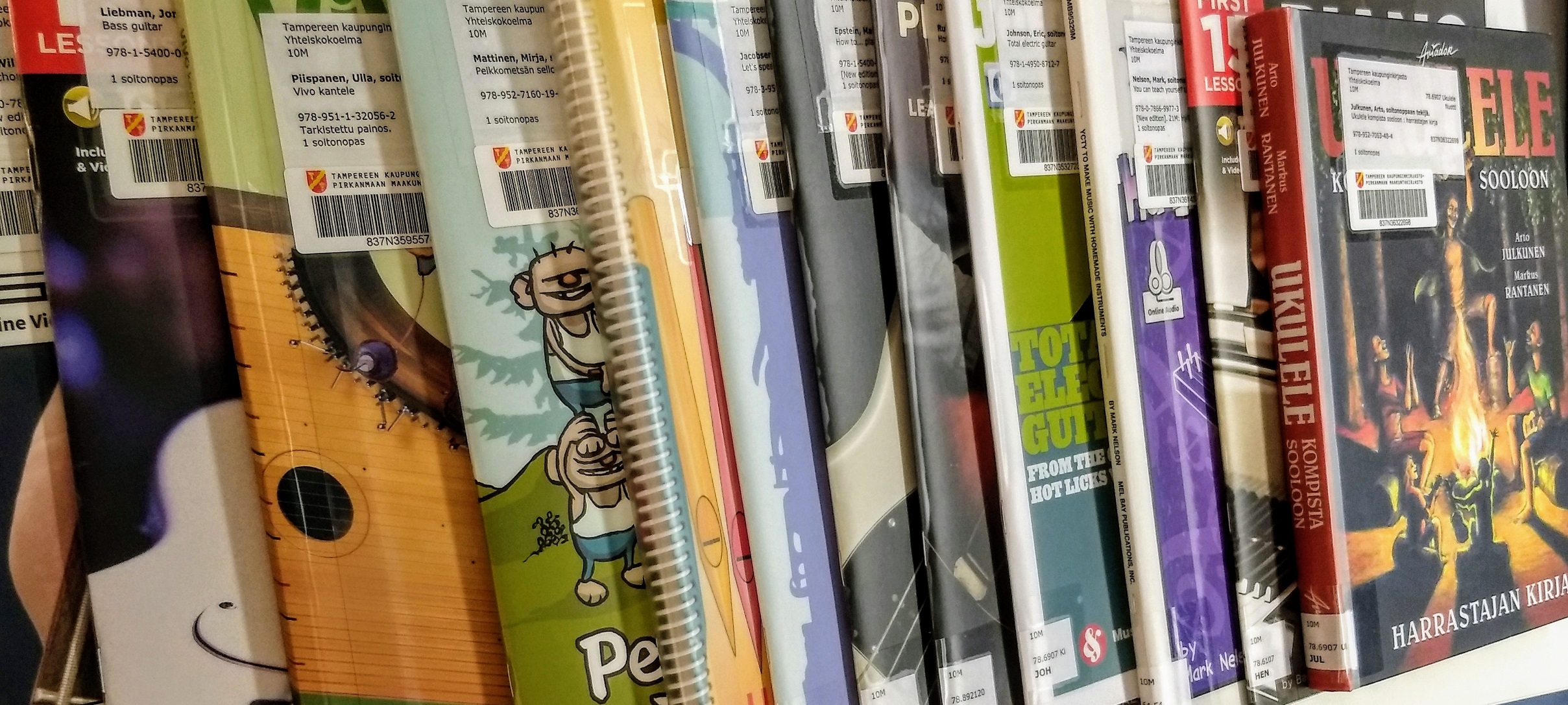 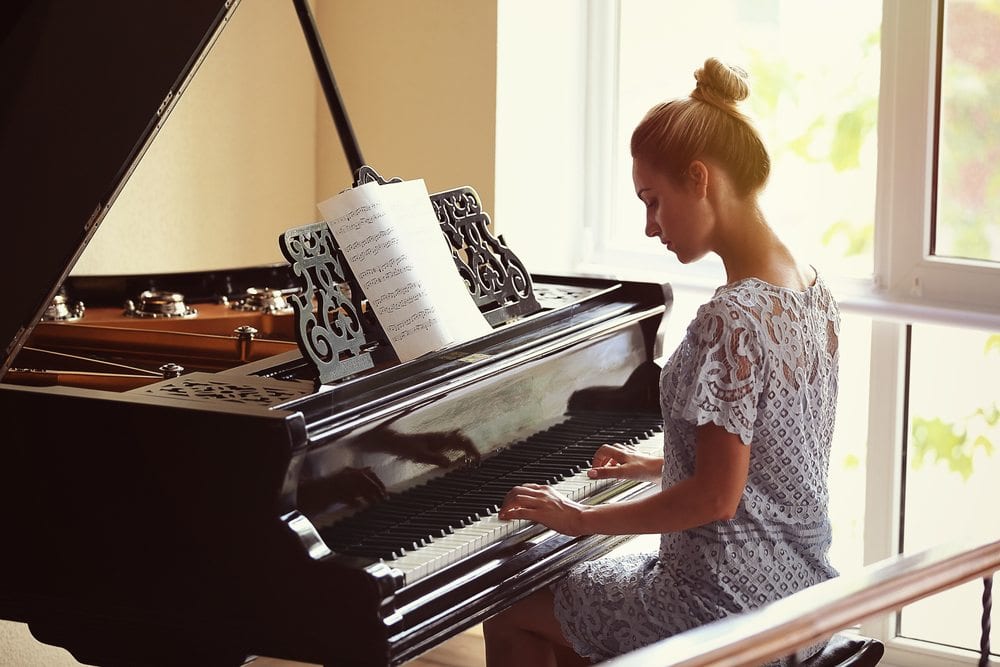 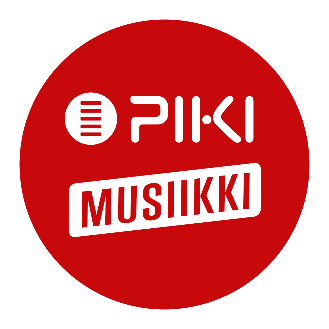 Lainattavat Rockway -soitonopetuskurssit
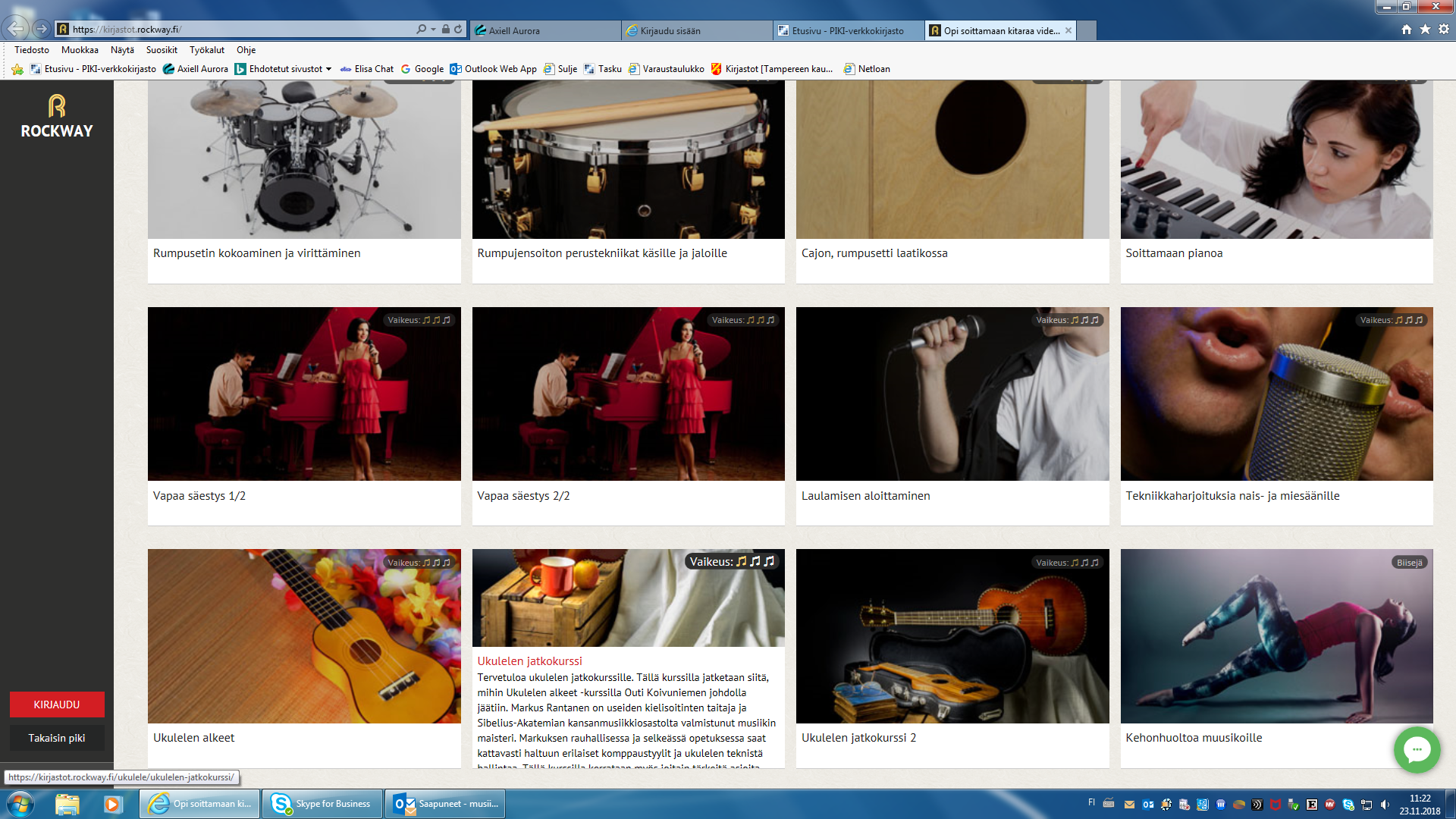 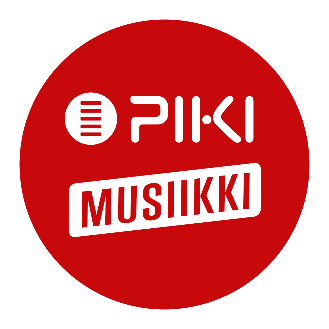 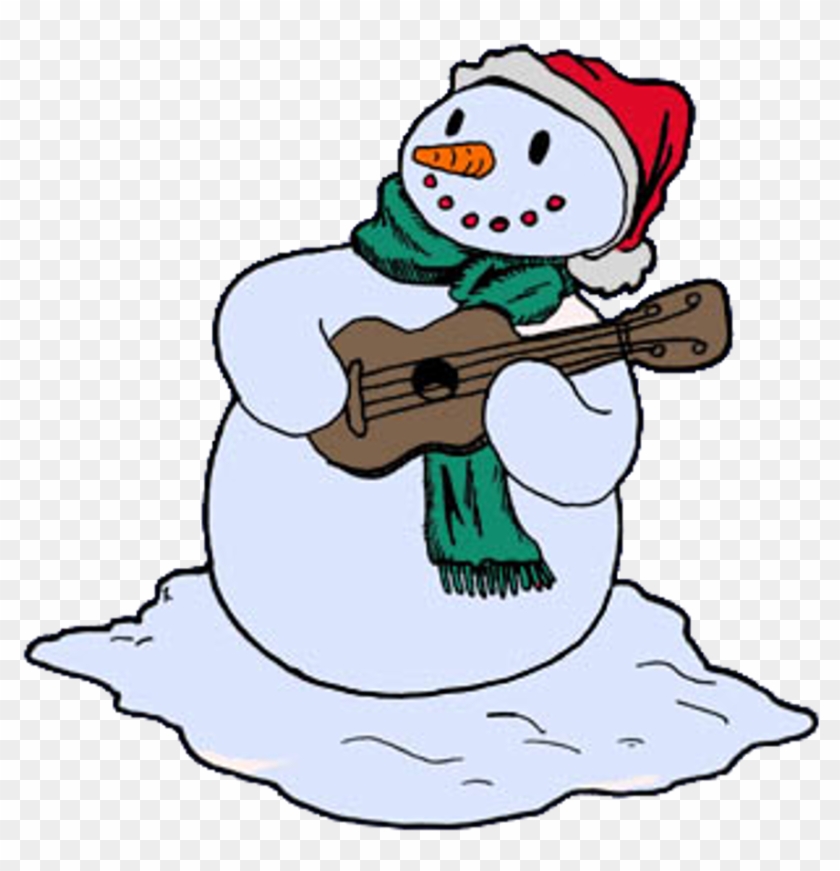 WE WISH YOU A MERRY CHRISTMAS


We wish you a Merry ChristmasWe wish you a Merry ChristmasWe wish you a Merry ChristmasAnd a happy new year

Good tidings to you where ever you areGood tidings for ChristmasAnd a happy new year

We wish you a Merry ChristmasWe wish you a Merry ChristmasWe wish you a Merry ChristmasAnd a happy new year

We wish you a Merry ChristmasWe wish you a Merry ChristmasWe wish you a Merry ChristmasAnd a happy new year!
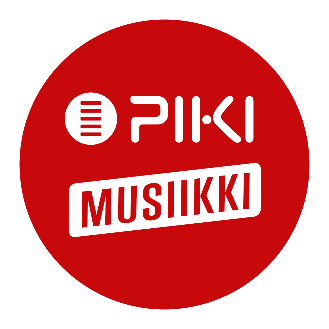